«Моя математика» 1 класс
Урок 38
Тема урока: «Число семь. Цифра 7»
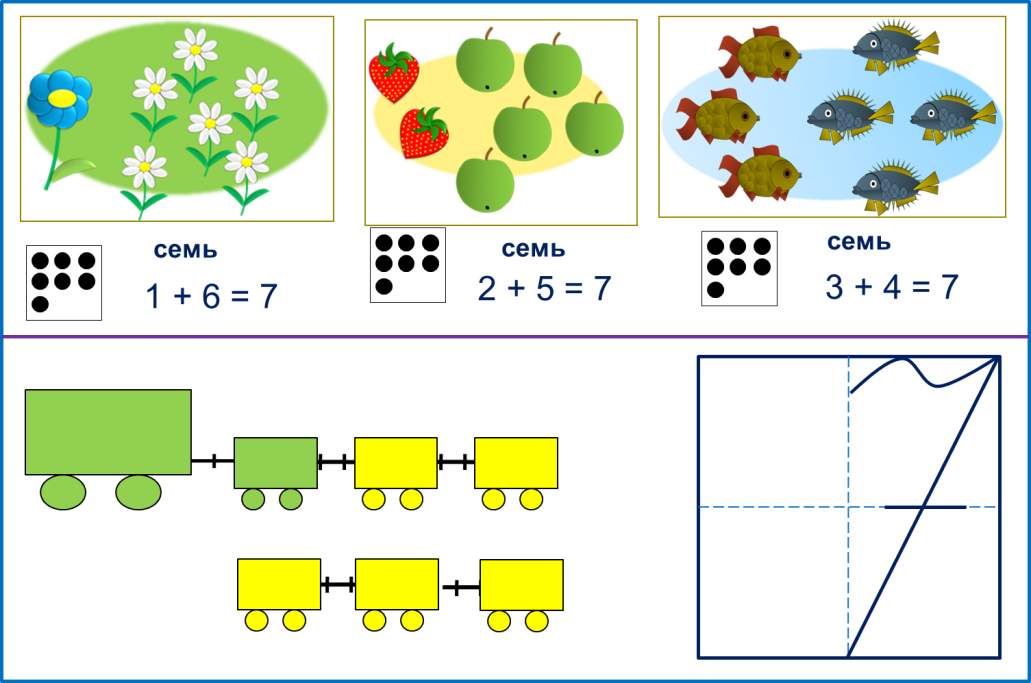 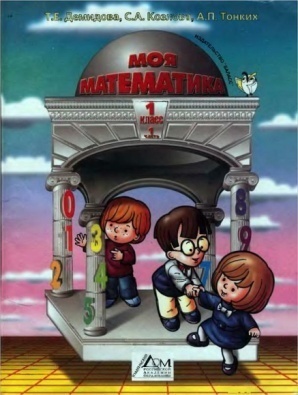 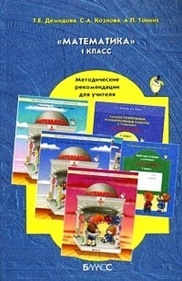 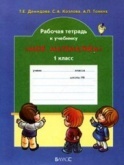 Советы учителю.
Презентация к уроку составлена на основе заданий, расположенных в учебнике. Рекомендую открыть учебник на странице с данным уроком, прочитать задания и просмотреть их в данной презентации в режиме демонстрации.
Внимание!
Некоторые задания можно выполнять интерактивно. Например, продолжить ряд, сравнить или вставить пропущенные числа.  Для этого презентацию надо перевести в режим редактирования.
Урок 38. Число семь. Цифра 7
МАТЕМАТИКА
1. Помоги Пете ответить на вопросы.
Сколько стало?
Сколько вагонов было?
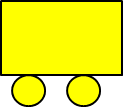 7
7
1
Составьте выражение к рисунку:  6 +  1   =
1
2
3
4
1
2
3
4
6
5
7
6
Урок 38. Число семь. Цифра 7
МАТЕМАТИКА
2. Сколько  точек надо нарисовать Пете на последней карточке?
? Сколько  всего вагонов? Какой по счёту последний?
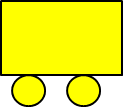 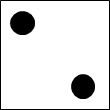 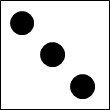 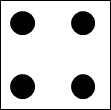 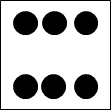 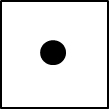 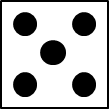 Внимание!
Данное задание можно выполнять интерактивно.  Во время демонстрации навести курсор на  «лишнюю» фигуру до появления ладошки. Кликнуть!
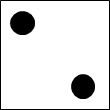 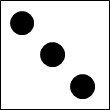 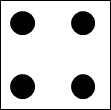 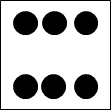 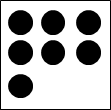 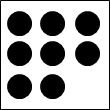 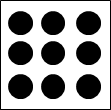 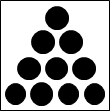 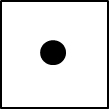 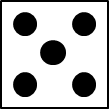 Урок 38. Число семь. Цифра 7
МАТЕМАТИКА
3. Назови число предметов на каждой карточке.
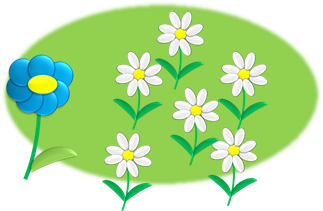 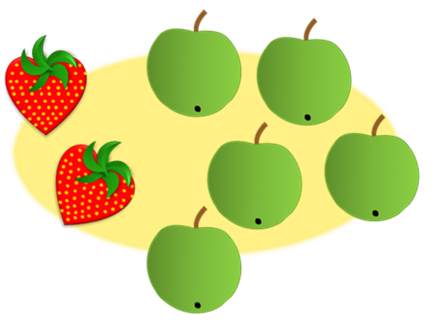 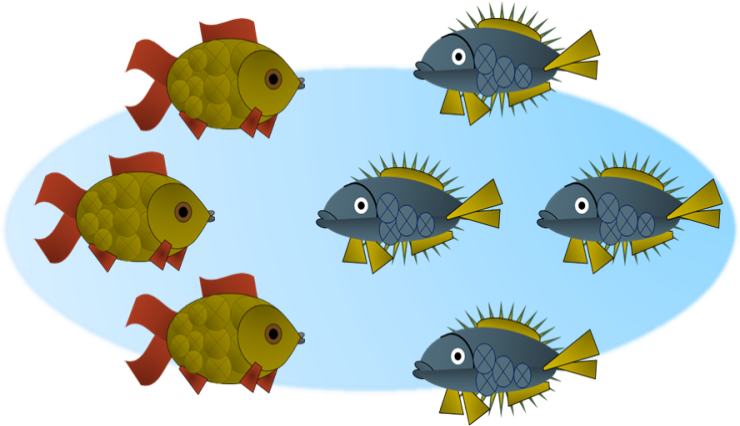 семь
семь
семь
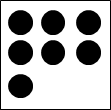 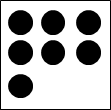 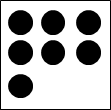 2 + 5 = 7
1 + 6 = 7
3 + 4 = 7
! Число семь записывают знаком -  цифрой 7.
Урок 38. Число семь. Цифра 7
МАТЕМАТИКА
5. Какие равенства можно записать к рисункам?
Вправо  - плюс
+1
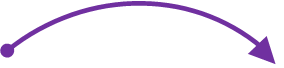 1
2
3
4
5
6
Внимание!
Данное задание можно выполнить интерактивно. 
Для этого презентацию надо перевести в режим редактирования.
1
2
3
4
5
6
7
+
-
=
7
Урок 38. Число семь. Цифра 7
МАТЕМАТИКА
5. Какие равенства можно записать к рисункам?
Вправо  - плюс
+1
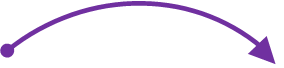 7
1
2
3
4
5
6
ПРОВЕРЬ!
1
2
3
4
5
6
7
+
-
=
7
Урок 38. Число семь. Цифра 7
МАТЕМАТИКА
5. Какие равенства можно записать к рисункам?
Влево  - минус
-1
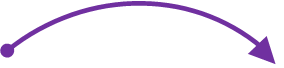 1
2
3
4
5
7
Внимание!
Данное задание можно выполнить интерактивно. 
Для этого презентацию надо перевести в режим редактирования.
1
2
3
4
5
6
7
+
-
=
7
Урок 38. Число семь. Цифра 7
МАТЕМАТИКА
5. Какие равенства можно записать к рисункам?
Влево  - минус
-1
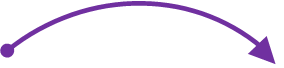 1
2
3
4
5
7
6
ПРОВЕРЬ!
1
2
3
4
5
6
7
+
-
=
7
Урок 38. Число семь. Цифра 7
МАТЕМАТИКА
6. Прочитай неравенства, которые составил Вова. Помоги ему исправить ошибки.
1
2
3
4
5
6
7
1  <  7
7  >  3
2  <  7
7  <  6
7  >  5
Внимание!
Данное задание можно выполнить интерактивно.
 Для этого презентацию надо перевести в режим редактирования.
>
<
Урок 38. Число семь. Цифра 7
МАТЕМАТИКА
6. Прочитай неравенства, которые составил Вова. Помоги ему исправить ошибки.
1
2
3
4
5
6
7
1  <  7
7  >  3
2  <  7
7  <  6
7  >  5
>
<
ПРОВЕРЬ!
Урок 38. Число семь. Цифра 7
МАТЕМАТИКА
7. Помоги ребятам записать к их рисункам числовые равенства.
7
7
7
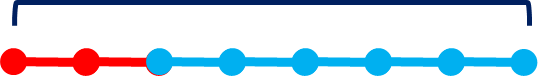 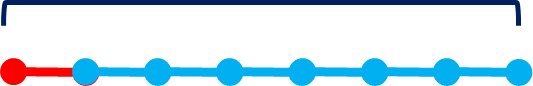 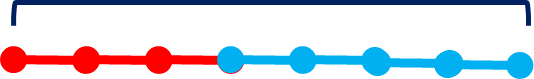 1
+
6
=
7
2
+
5
=
7
3
+
4
=
7
6
+
1
=
7
5
+
2
=
7
4
+
3
=
7
7
-
1
=
6
7
-
2
=
5
7
-
3
=
4
7
-
6
=
1
7
-
5
=
2
7
-
4
=
3
Внимание!
Данное задание можно выполнить интерактивно. Для этого презентацию надо перевести в режим редактирования.
1
1
1
1
1
1
1
1
1
1
1
1
1
1
1
1
1
1
1
1
1
1
1
1
2
2
2
2
2
2
2
2
2
2
2
2
2
2
2
2
2
2
2
2
2
2
2
2
3
3
3
3
3
3
3
3
3
3
3
3
3
3
3
3
3
3
3
3
3
3
3
3
4
4
4
4
4
4
4
4
4
4
4
4
4
4
4
4
4
4
4
4
4
4
4
4
5
5
5
5
5
5
5
5
5
5
5
5
5
5
5
5
5
5
5
5
5
5
5
5
6
6
6
6
6
6
6
6
6
6
6
6
6
6
6
6
6
6
6
6
6
6
6
6
7
7
7
7
Урок 38. Число семь. Цифра 7
МАТЕМАТИКА
7. Помоги ребятам записать к их рисункам числовые равенства.
7
7
7
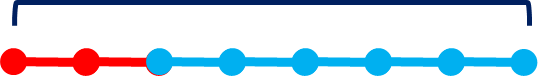 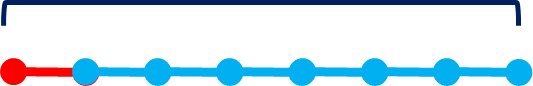 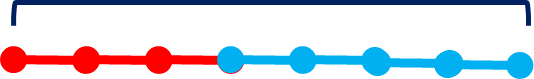 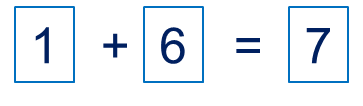 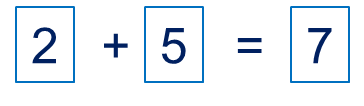 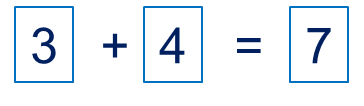 1
+
6
=
7
2
+
5
=
7
3
+
4
=
7
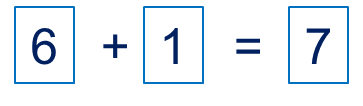 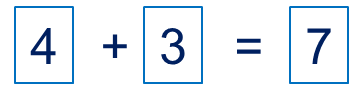 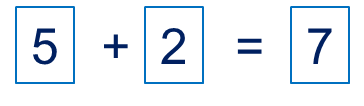 6
+
1
=
7
5
+
2
=
7
4
+
3
=
7
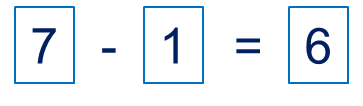 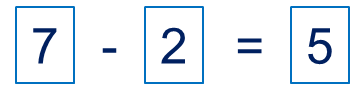 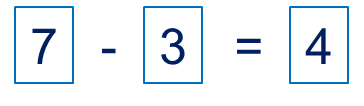 7
-
1
=
6
7
-
2
=
5
-
3
=
4
3
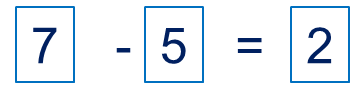 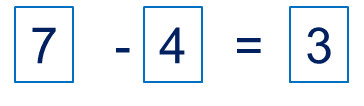 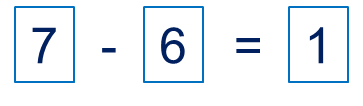 7
-
6
=
1
7
-
5
=
2
7
-
4
=
3
ПРОВЕРЬ!
[Speaker Notes: Актуализация знаний  Работа с числовым рядом]
Урок 38. Число семь. Цифра 7
МАТЕМАТИКА
7. Помоги ребятам записать к их рисункам числовые равенства.
7
7
7
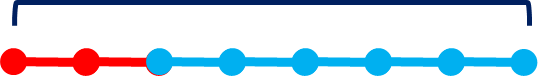 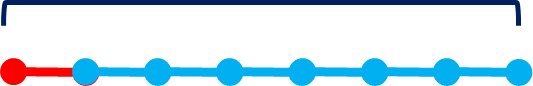 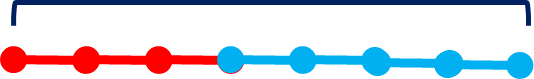 1
+
6
=
7
2
+
5
=
7
3
+
4
=
7
6
+
1
=
7
5
+
2
=
7
4
+
3
=
7
7
-
1
=
6
7
-
2
=
5
7
-
3
=
4
7
-
6
=
1
7
-
5
=
2
7
-
4
=
3
 Расскажи о числе семь:
7
7
7
7
7
7
1
6
5
4
3
2
1
2
3
4
5
6
[Speaker Notes: Актуализация знаний  Работа с числовым рядом]
Урок 38. Число семь. Цифра 7
МАТЕМАТИКА
8. Преврати записи Кати в  верные равенства.
5 + 2 = 7

7 – 1 = 6
3 + 4 = 7

7 – 5  = 2
5 + 2 = 7

7 – 4 = 3
1
3
4
5
6
7
2
7
1
3
4
5
6
7
2
7
Внимание!
Данное задание можно выполнить интерактивно.
 Для этого презентацию надо перевести в режим редактирования.
Урок 38. Число семь. Цифра 7
МАТЕМАТИКА
8. Преврати записи Кати в  верные равенства.
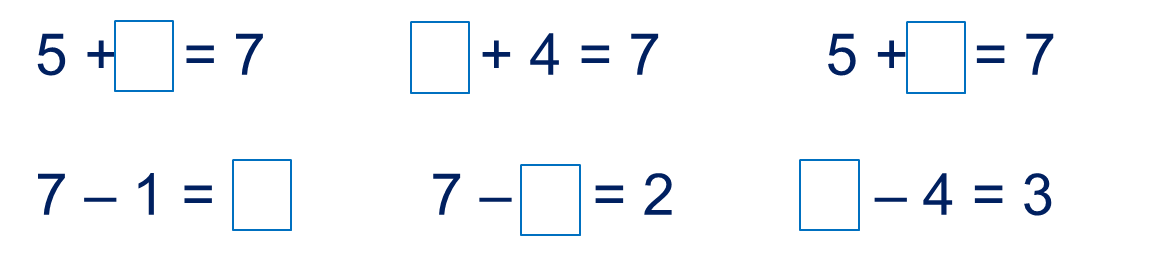 1
1
3
3
4
4
5
5
6
6
7
7
2
2
7
7
ПРОВЕРЬ!
МАТЕМАТИКА
Спасибо!